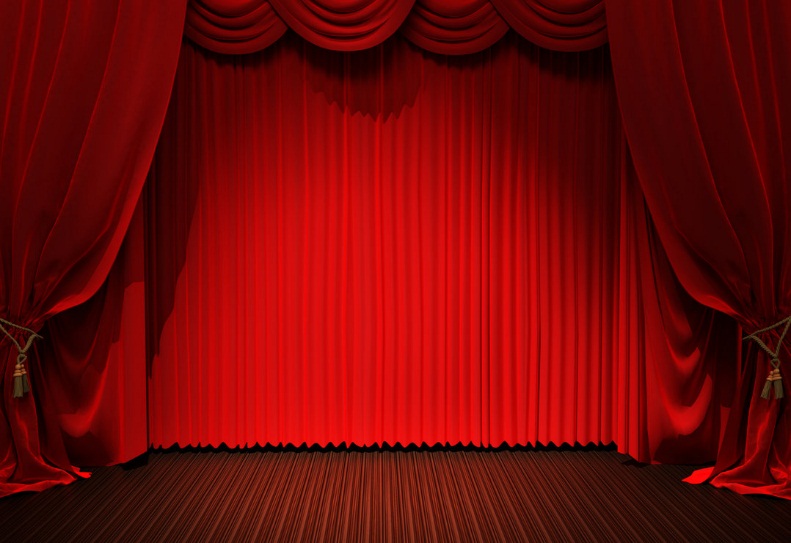 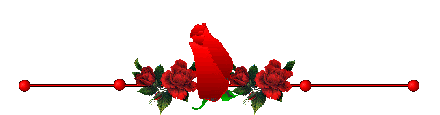 স্বাগতম
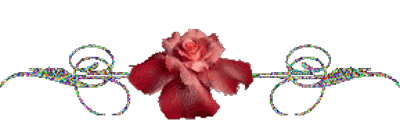 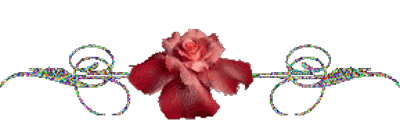 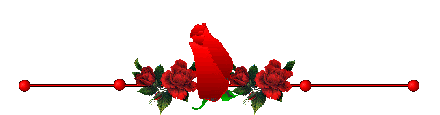 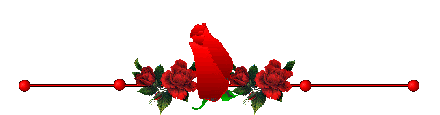 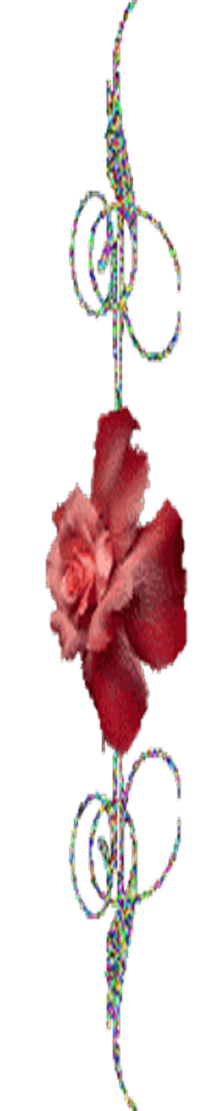 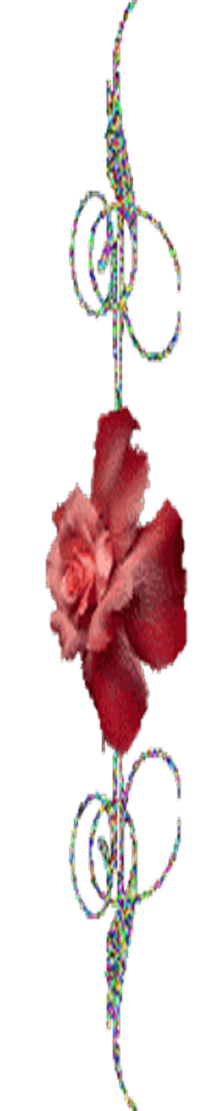 تعريف المعلم
محمد حضرت علي  
كأنو هربور حأجي علي أقص دأخل مدرس
خري خلي
زنيده
مبيل—٠١٩١٦٤٩٨٥٠٢
Email– 19hazratali@gmail.com
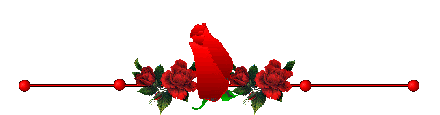 تعريف الدّرس
يوم الدّرس
قواعداللغة العربية.
 الداخل الصّف: سبعة. 
علم النّحو.
تعربف الاتركيب
শিখণফল
التركيب  শব্দের অর্থ বলতে পারবে।
التركيب  এর পরিচয় দিতে  পারবে।
التركيب  এর নিয়োম শিখতে পারবে।
التركيب  করতে পারবে।
تعربف الاتركيب
তারকিবের পরিচয়
تركيب   (পদ বিশ্লেষণ) শব্দটি বাবে  تفعيل– এর মাসদার, মূল অক্ষর ر ـ ك ـ ب    এর আভিধানিক অর্থ – সংযুক্ত করা, মিলানো ।
পরিভাষায় বলা যায়ঃ- আরবী বাক্যের প্রত্যেকটি অংশকে স্বীয় নামে চিহ্নত করে এক অংশকে অন্য অংশের সাথে সংযুক্ত করার পদ্ধতিকে تركيب বলে।
এটা তারকিবের উধাহারণ
উল্লেখ্য, প্রতিটি বাক্যে দুটি মূল অংশ  থাকে। তা হলো
(الف) المسند إليه
(উদ্দেশ্য)
বাক্যে যার সম্পর্কে কিছু বলাা হয় তাকে المسند إليه বলে।
(ب) المسند
(বিধেয়)
المسند إليه সম্পর্কে যা বলা হয় তাকে المسند বলে।
এখন আমরা একটি তারকিব দেখি এবং শিখার চিষ্টা করি
اسم
اسم
اسم
اللهُ خالقٌ
خبر
مبتدا
جملة اسمية
মনে রাখবে  جملةপ্রথমে  اسمহলে مبتدا হবে। আর শেষের টাخبر হব । দুটি মিলে-جملة اسمية
তারকিবের ২য় নিয়োম শিখি।
مبتدا(مفرد)+ خبر( +مضاف+ مضاف اليه)
{مبتداটি مفرد এবংخبر টি مضاف ও مضاف اليه  যোগে গঠিত جملة إسمية }
القران كلام الله
مبتدا
مضاف
مضاف اليه
خبر
جملة اسمية
নিচের যুম্লা দুটি দেখ
بيت
المسجد
لله
সুদ্ধ
بيت
المسجد
لله
অসুদ্ধ
তোমরা যদি তারকিব সঠিক ভাবে না শিখ সুদ্ধ ভাবে বাক্য গঠন করতে পারবে না।
একক কাজ
তারকিব করো
(الف) العلم نورٌ
(ب) لبمسجد بيت الله
তাঁরা গুলি কি করা হয়েছে ।‍
‍সুন্দর করে ‍সাজান হয়েছে।
তৃতীয় নিয়োম
فعل+ فاعل = جملة فعلية
فعل তথা ক্রিয়া এবংفاعل  তথা কর্তা যোগে جملة فعلية গঠিত}
তা হলে আমরা এখন একটি তারকিব করি --
قَامَ رَشِدٌ
فعل
فاعل
جملة فعلية
চতুর্থ নিয়োম
فعل+ فاعل+جار+مجرور = جملة فعلية
فعل }তথা ক্রিয়া এবংفاعل  তথা কর্তা مجرور ও حرف جارযোগে جملة فعلية গঠিত}
يذهب زيد إلى السوق
فعل
مجرور
حرالجر
فاعل
متعلق
جملة فعلية
জোড়ায় কাজ
تركيب করো
(الف) ينامُ خَالِدٌ على السّريْرِ
(ب) يذهب خالد الى المدرسسة
দলীয় কাজ
(الف) الله رزافٌ
(ب) يسسكن سعيد فىى القرية
বাড়ির কাজ
তারকিব করে আনবে
(الف) يكتب سعيد بالقم
(ب) الكعبة قبلةالمسلمين